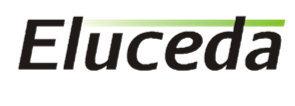 Rapid, High-AccuracyCovid19 RNA Screening TestGetting the world safely back to work
What we do
Lab quality results in the field in near real-time (minutes, not hours or days):





Patent and IP protected (4 patent families)
Existing profitable business in Anti-counterfeit and bacterial detection with:
Global alcoholic beverage producer
International hygiene supplier
[Speaker Notes: This slide is brand-agnostic – products shown are for illustration only!

Molecular-level trace-element detection
Existing profitable business in Anti-counterfeit
Molecules/chemicals
Covert security taggants
Growing business in Healthcare
DNA/RNA, pathogens, viruses
Patent and IP protected (4 patent families)
Strong existing business with leading multi-nationals]
Covid-19 – A Deepening Global CrisisThis is a marathon not a sprint
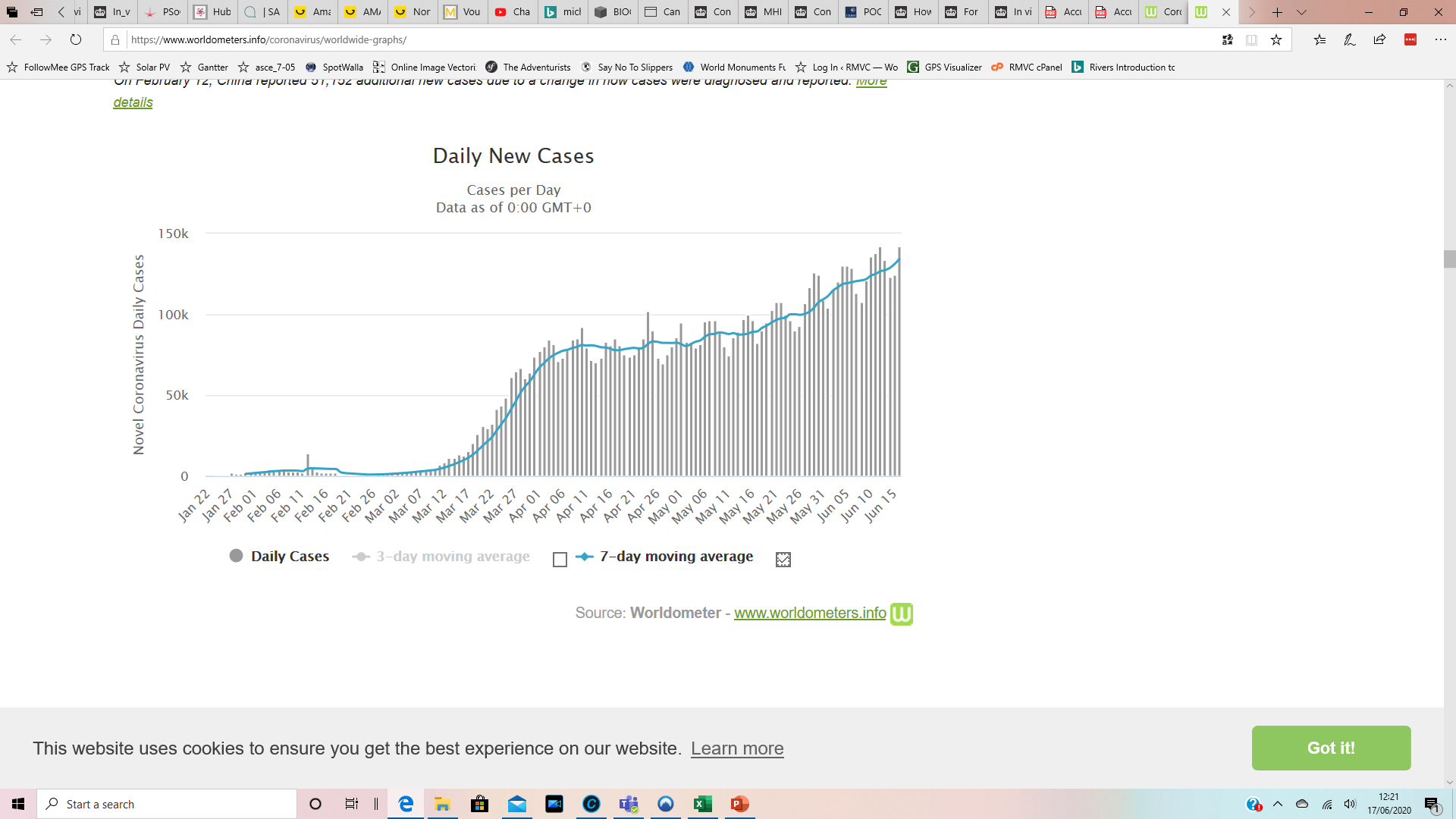 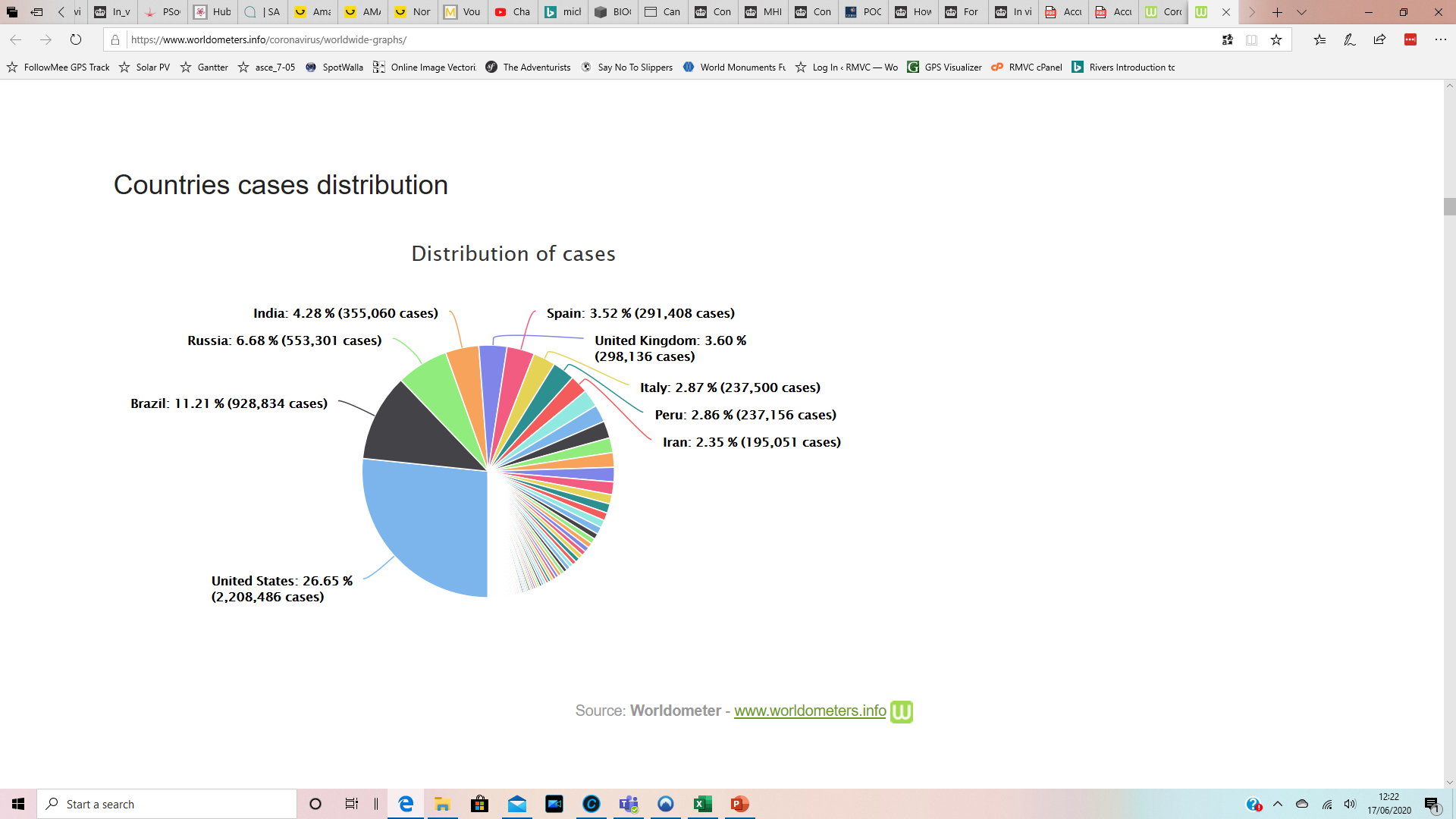 3 Billion tests/day globally (18th June) 

https://ourworldindata.org/coronavirus-testing
[Speaker Notes: Many countries have implemented very effective lockdowns – they can’t go on.
A global economic collapse (5.2% contraction in 2020), driving 70-100 million people into poverty (World Bank).
To safely get back to work we need a huge increase in ‘field testing’ (The US is aiming for 30 million per day 6 months from now).

Second wave (especially when winter approaches) is a serious concern

Beijing]
Covid-19 RNA Test – Target Markets
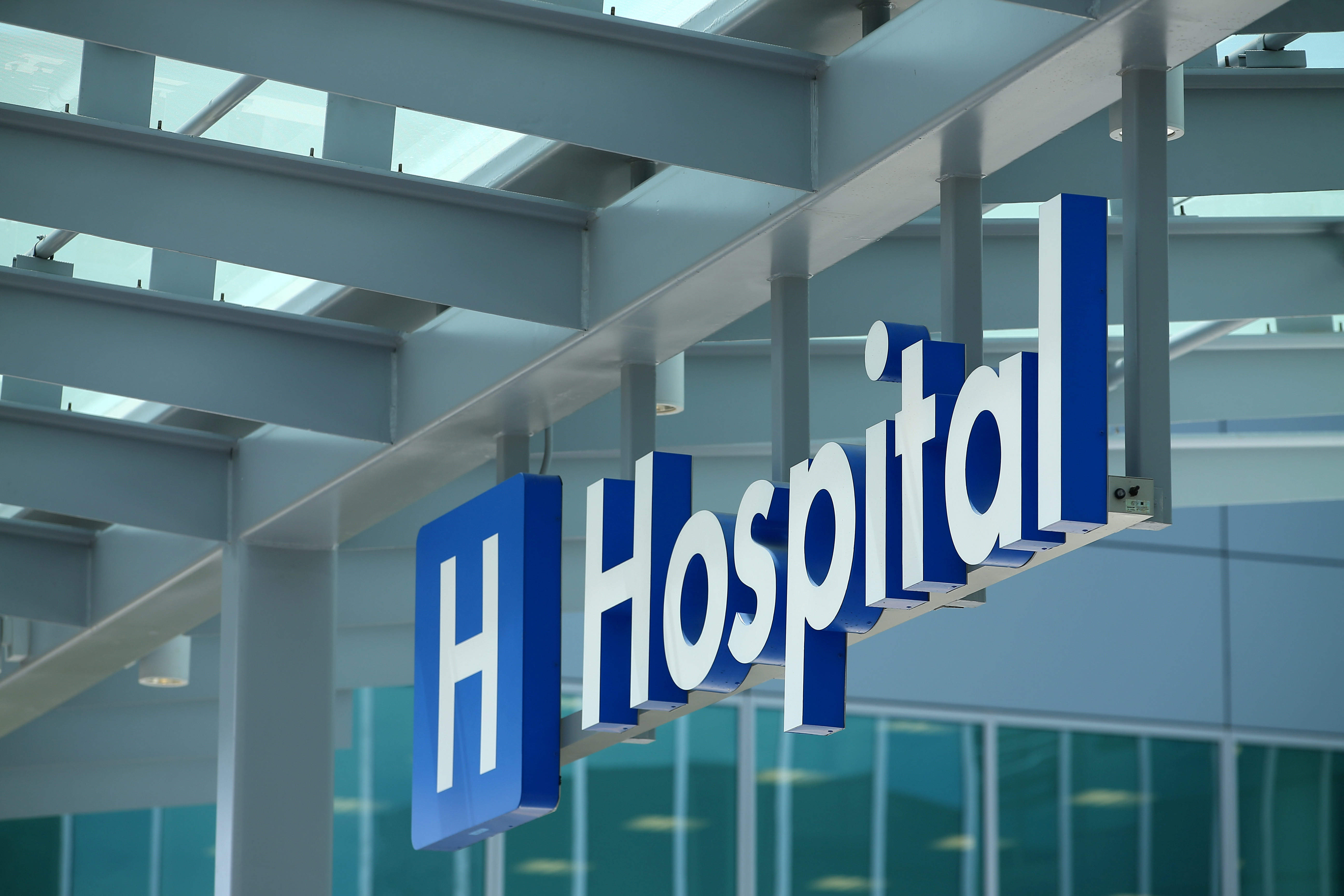 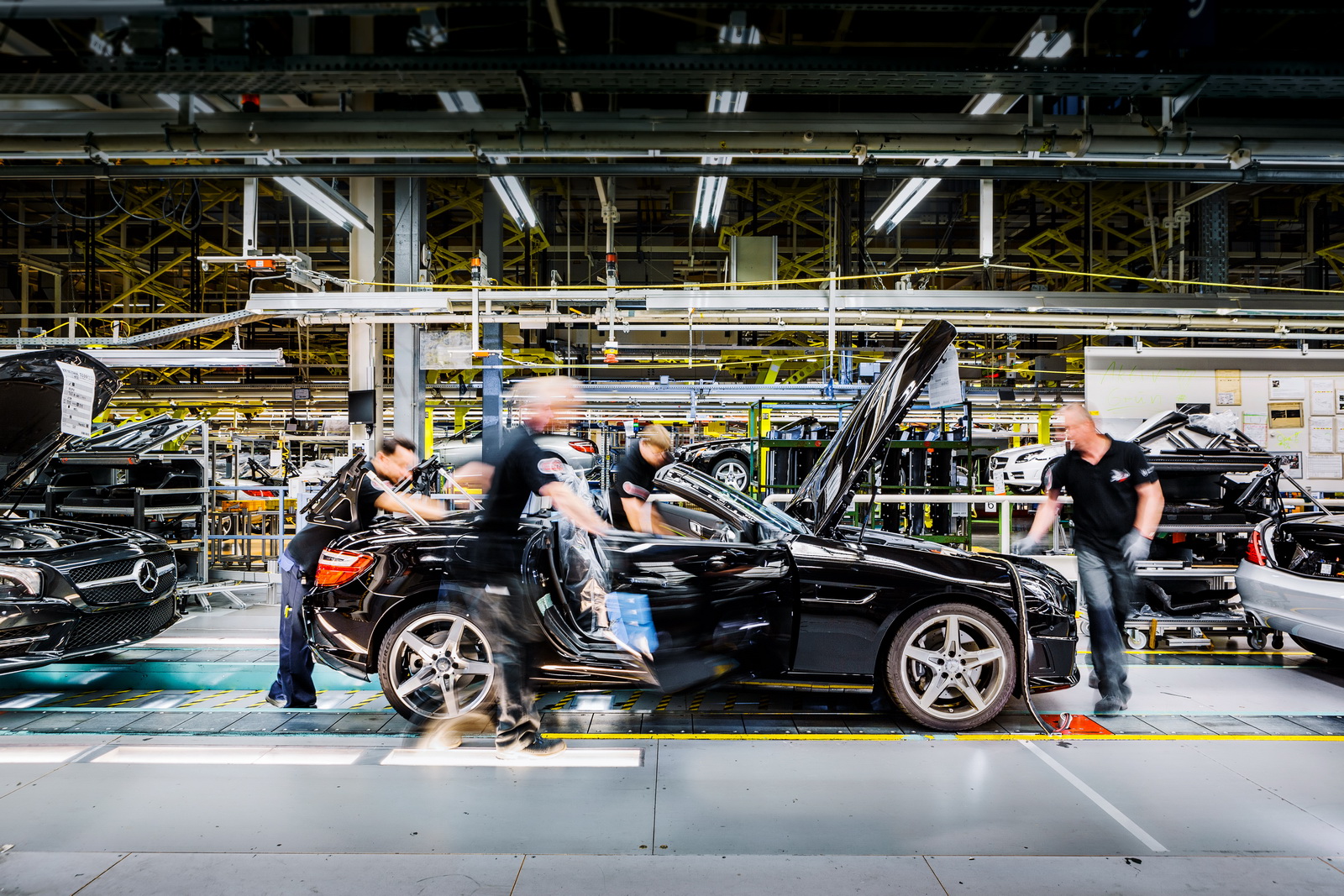 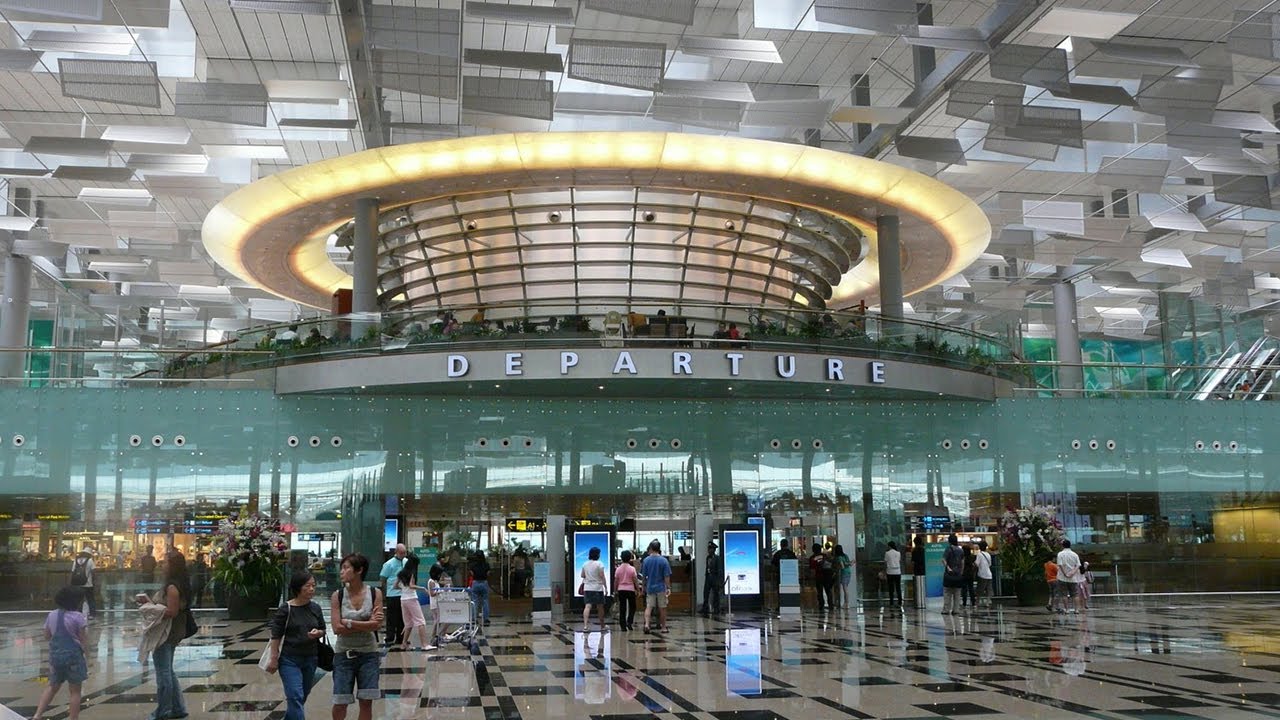 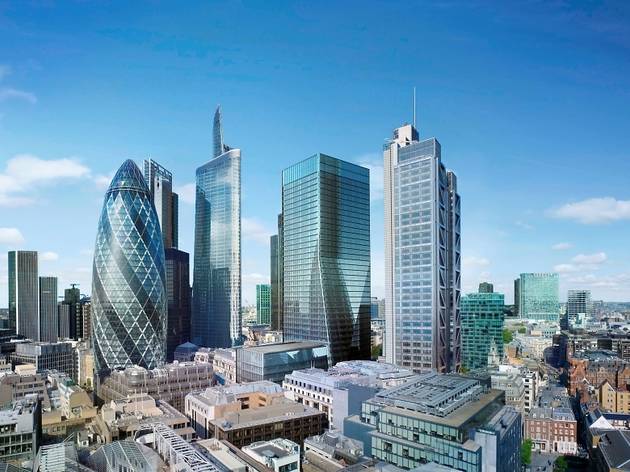 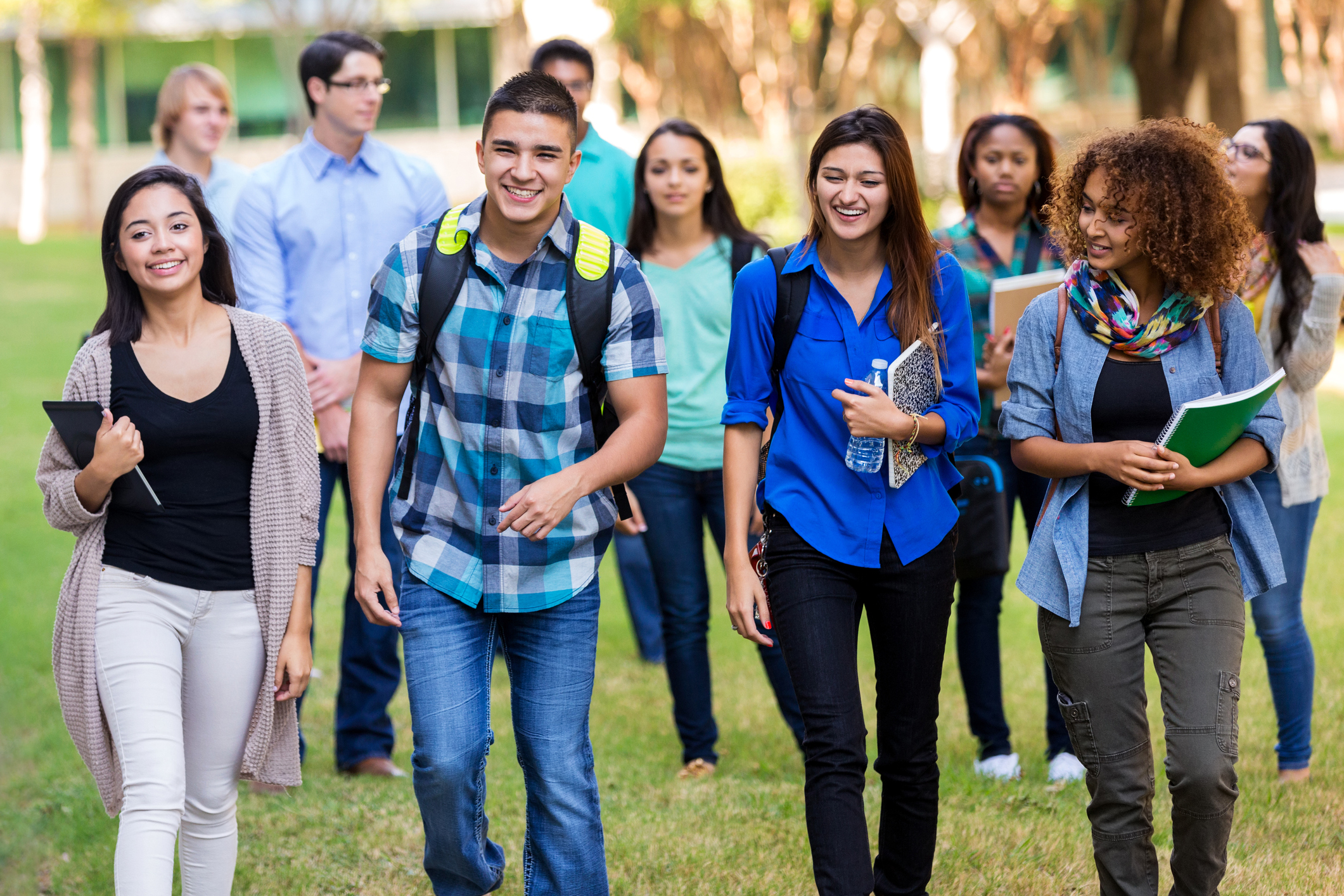 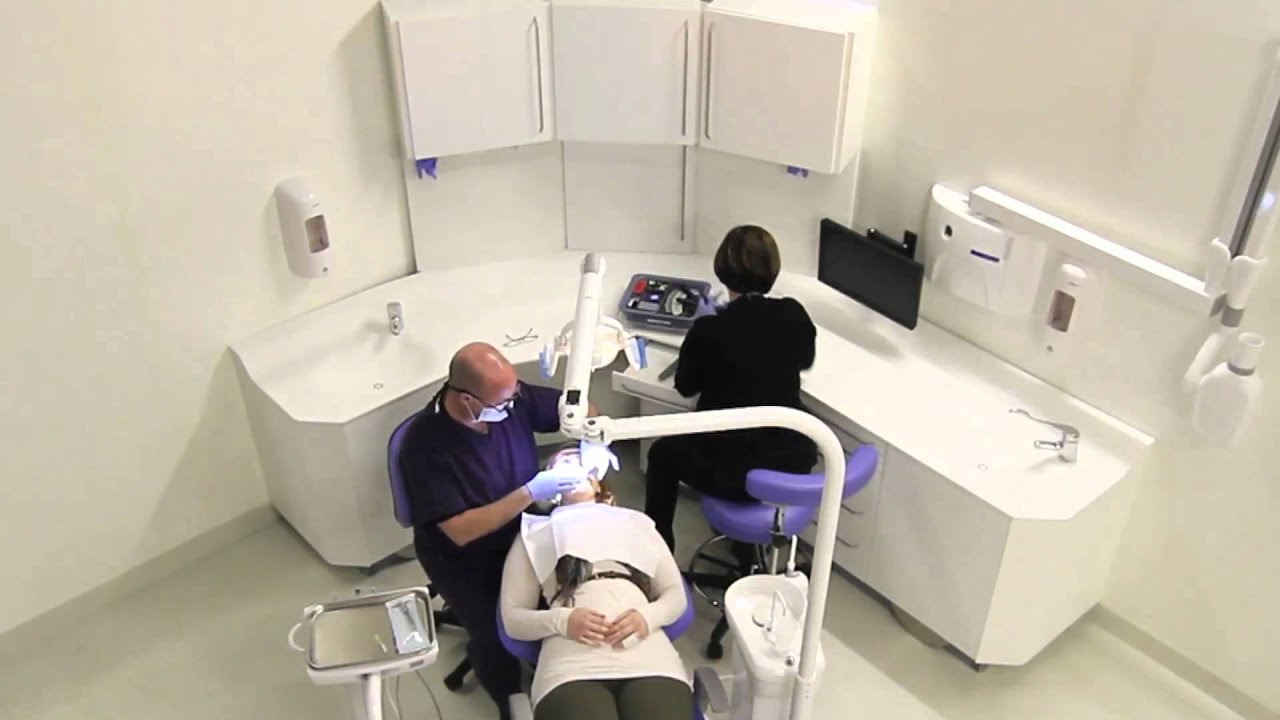 Eluceda objective – To provide hundreds of thousands of screening tests per day by winter 2020
[Speaker Notes: It’s probably worth pointing out straight away that this is an RNA ‘have you GOT it’ test, not the antibody ‘have you HAD it’ test.]
Competitor Assessment
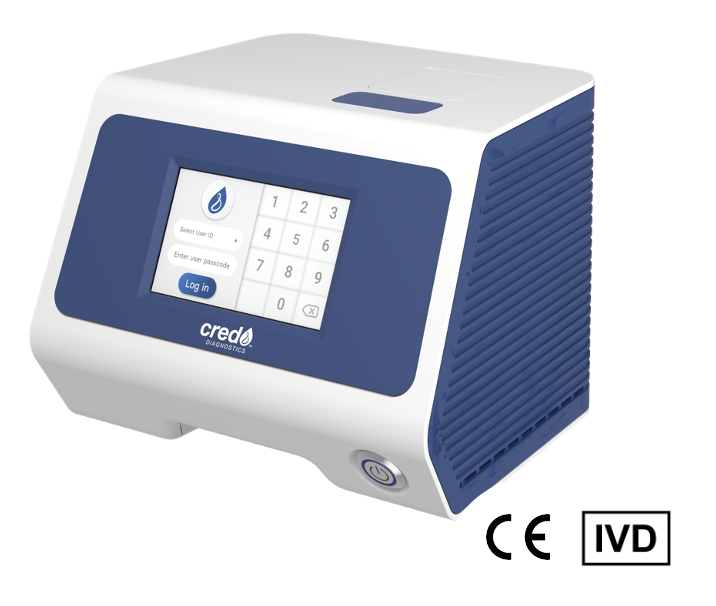 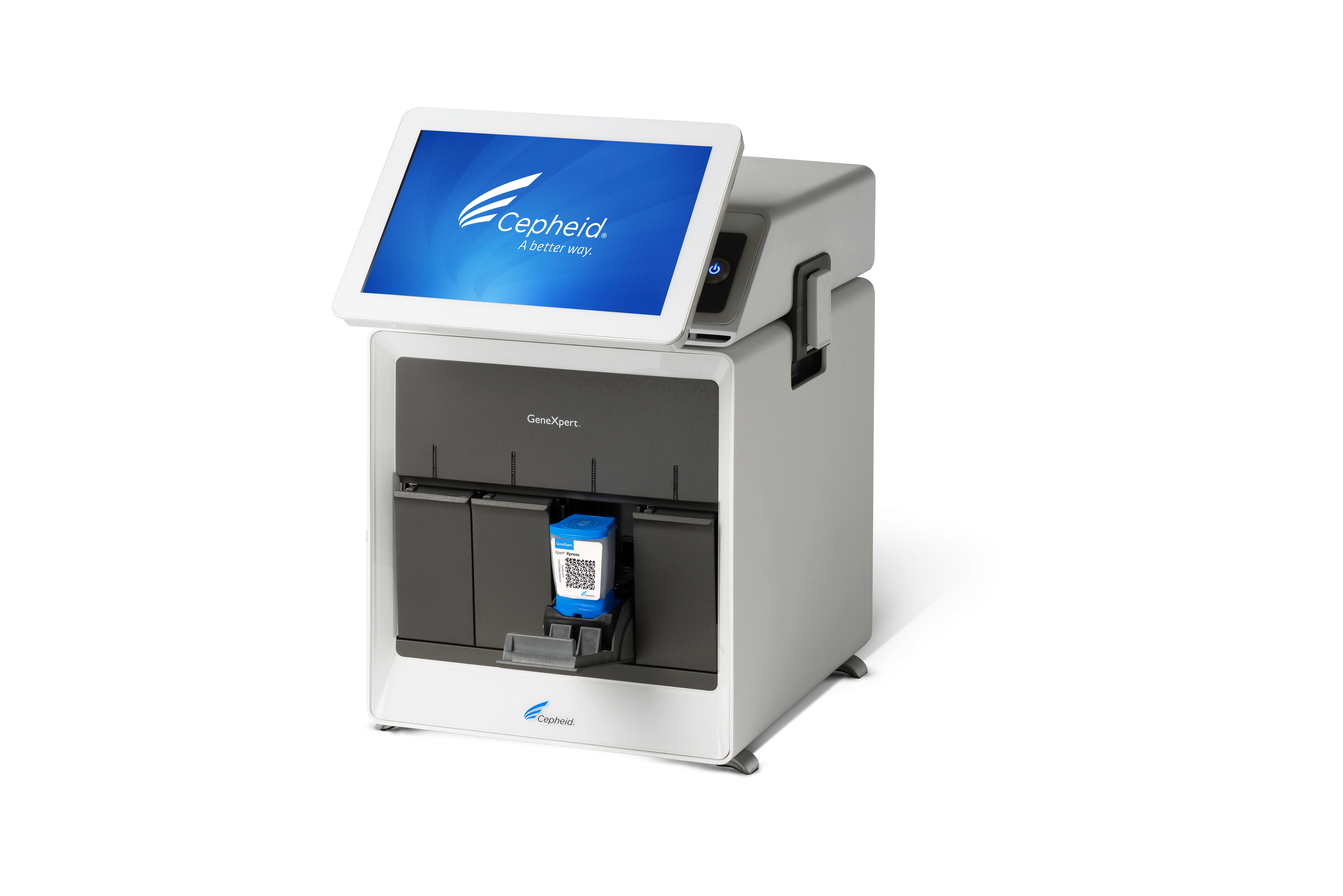 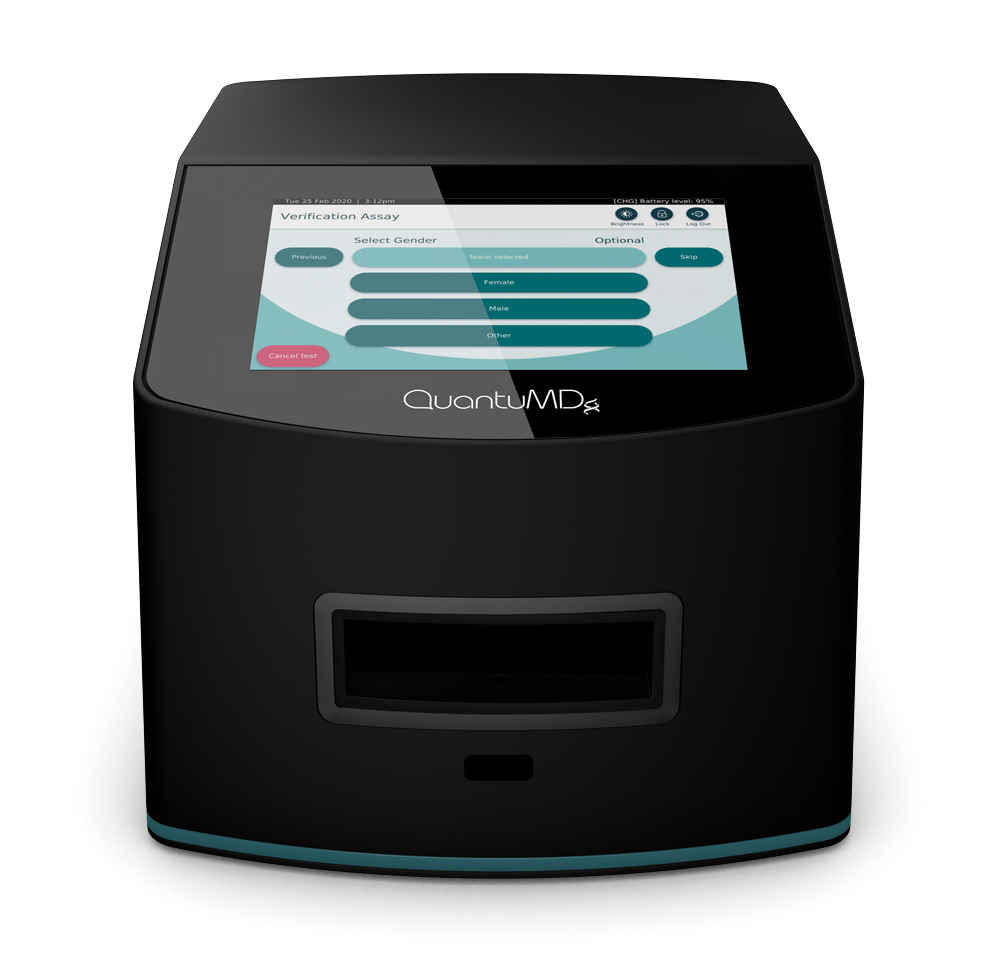 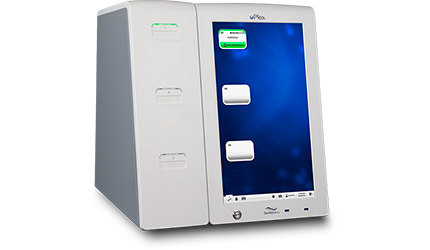 GenMark
ePlex
Credo
VitaPCR
Cepheid
GeneXpert
QuantuMDx Group
QuantuMDx
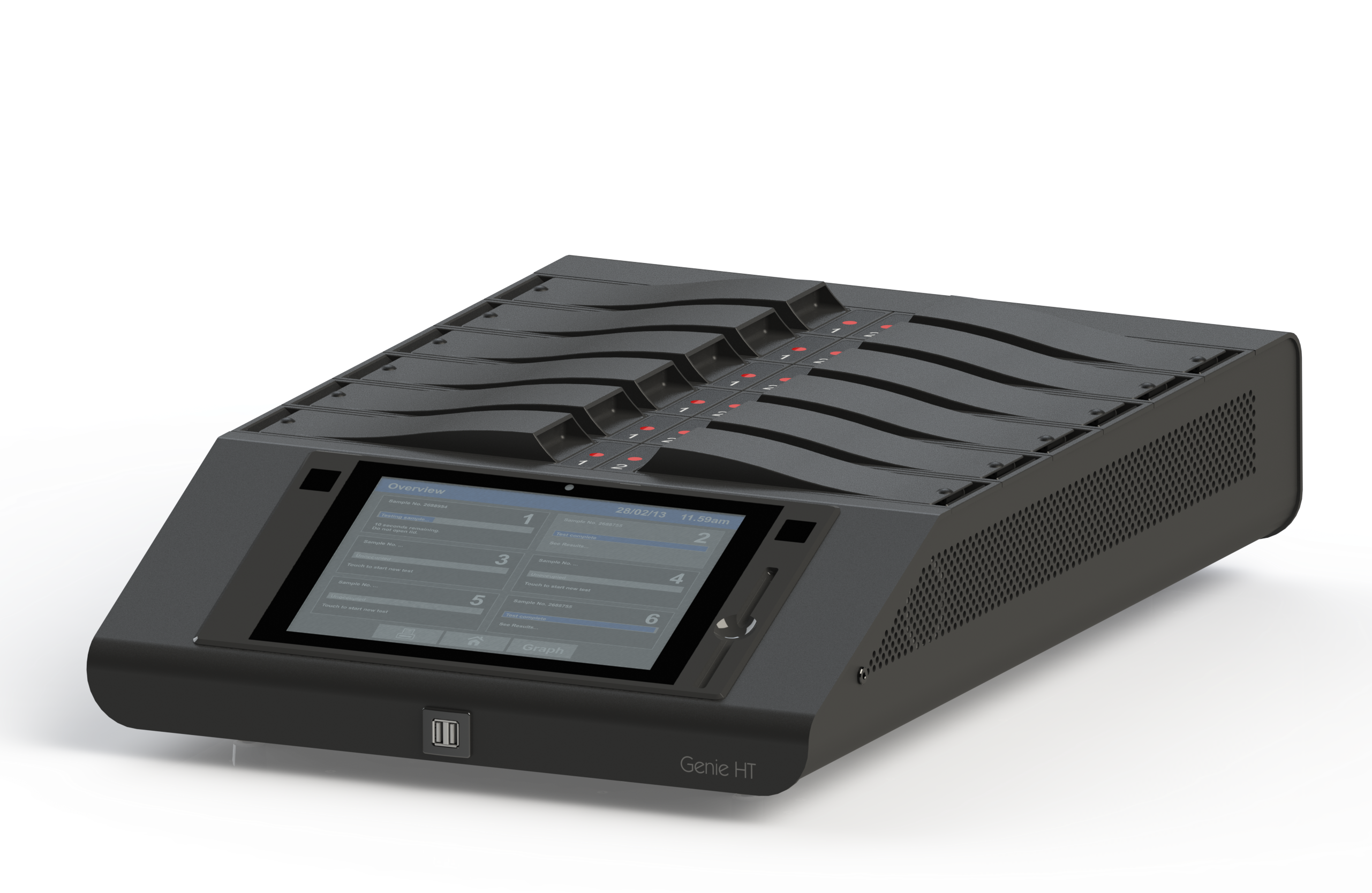 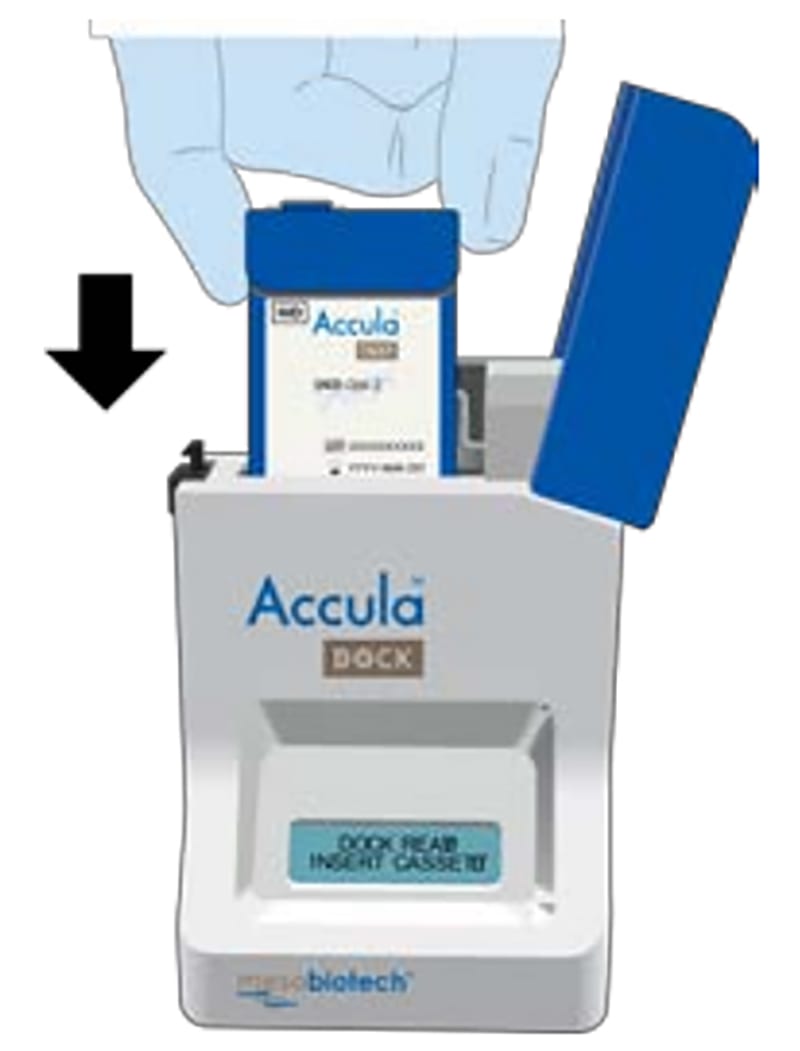 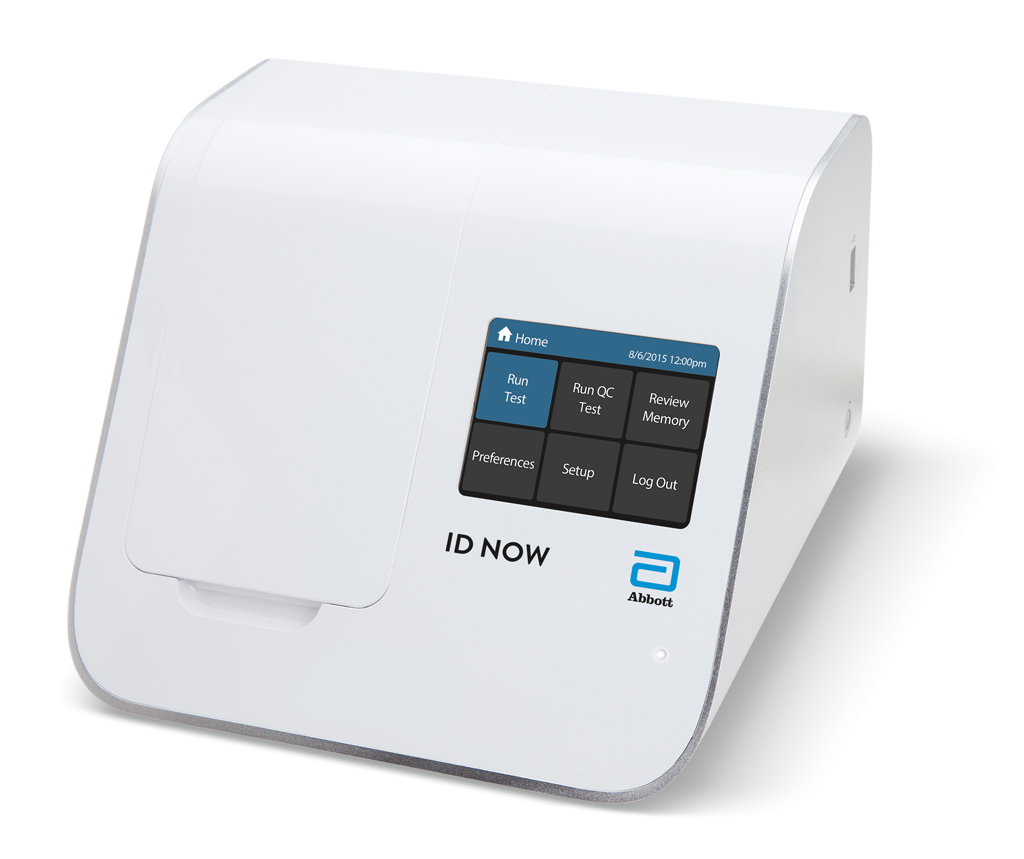 Laboratory equipment (not portable)
Expensive to run
Expensive consumables
Abbott
ID NOW
OptiGene
Genie HT
Mesa Biotech
Accula
[Speaker Notes: Cepheid GeneXpert seems to be the device everyone wants – high accuracy.

Aim of this slide is to show that we’re aware of the competition, and crucially, that we’re different. This is all lab equipment – expensive, and with expensive kits.

The Accula is small and field-deployable, but it’s performance is highly questionable.

I showed the SENTINEL (don’t have to keep the name ) to provide an opportunity to talk about a product roadmap for higher throughput applications, where the current E-sens reader would be outgunned by the competition.]
Eluceda Covid-19 RNA Test – Game changing
[Speaker Notes: All are pretty obvious, except ‘Resilient’ which is to point out that the Eluceda’s significant reduced requirement for consumables means it’s much less likely to be forced out of use by shortages.]
Covid19 RNA Detection System
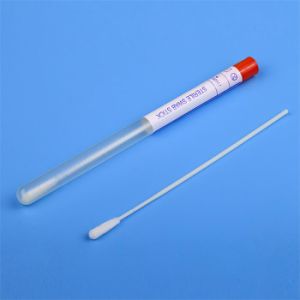 Swab, amplify, apply and read
Swab
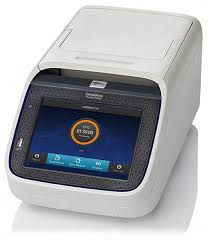 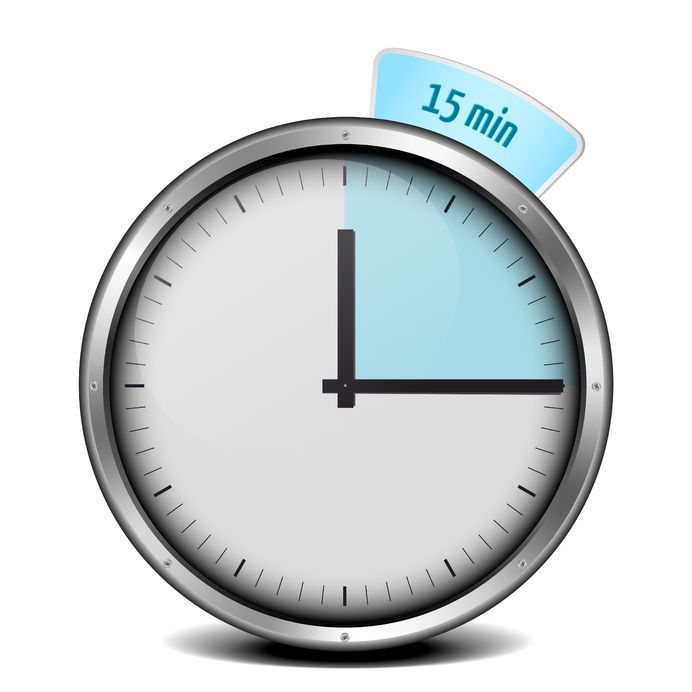 Short PCR
cycle
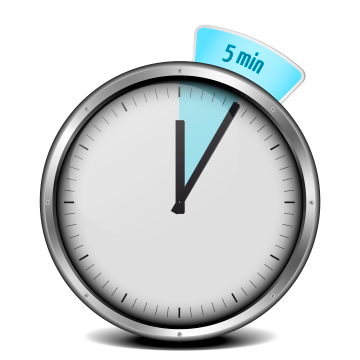 With PCR

Can be as fast as 15 minutes
Typical detection limit of 200 viral units
Multiple targets per virus possible
Uses standard preparation steps
Easily adapted to other targets
Multi-detection possible
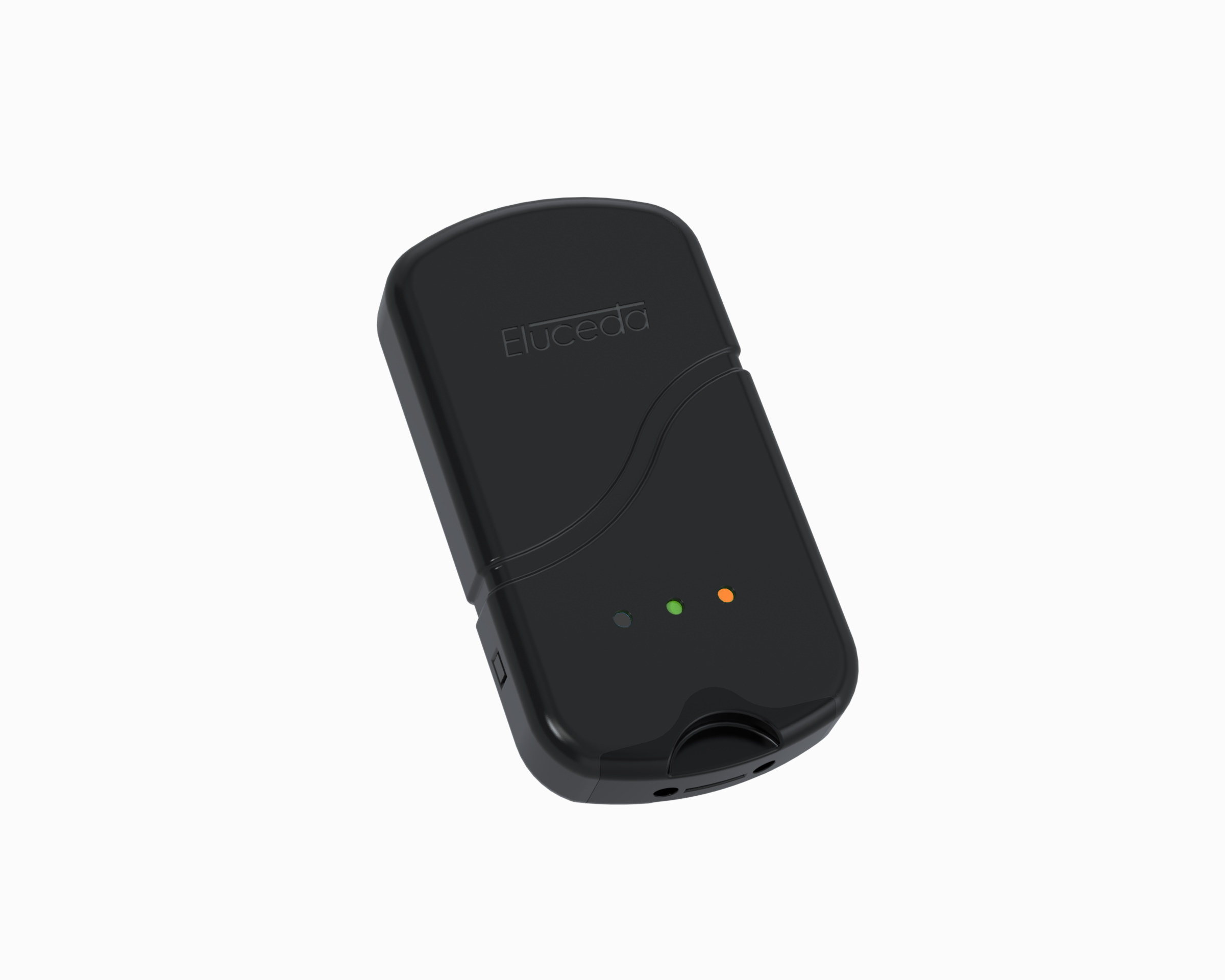 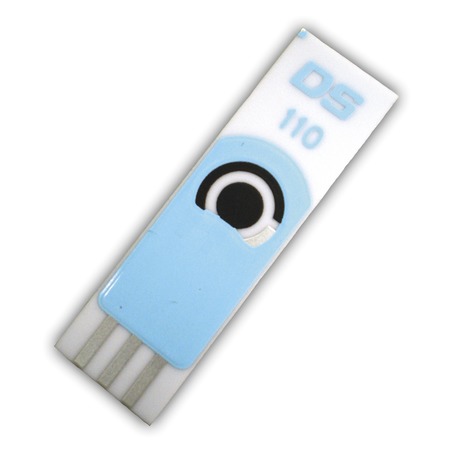 E-Sens reader analysis
Electrode
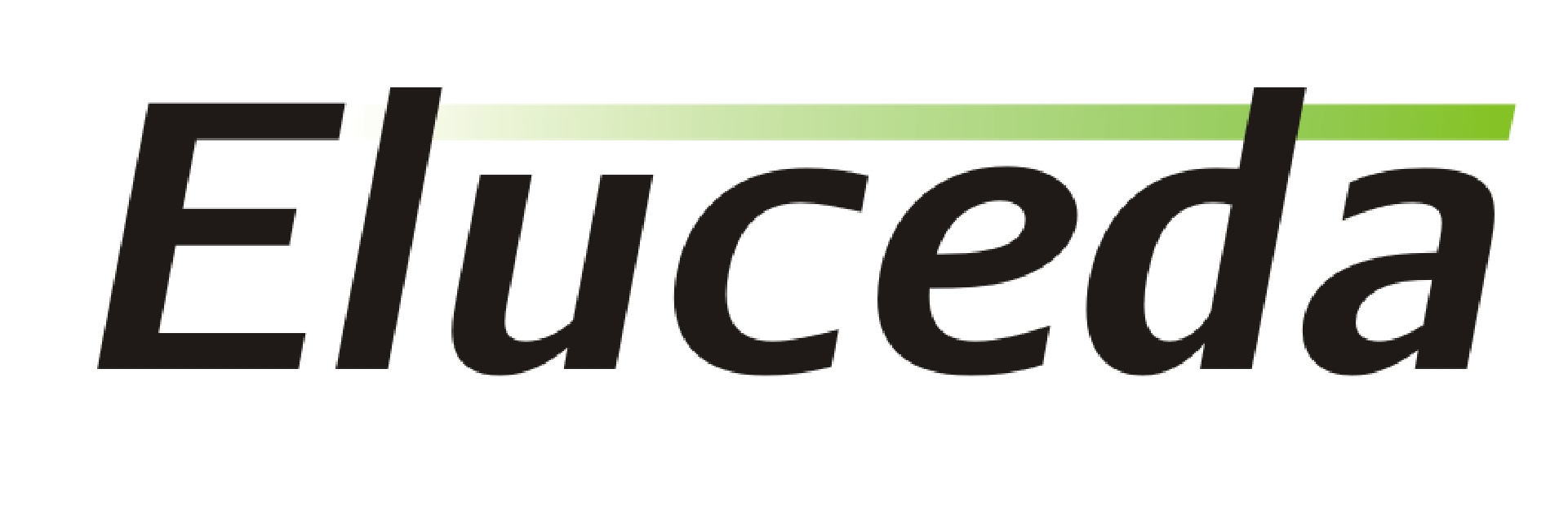 Covid19 RNA Detection System
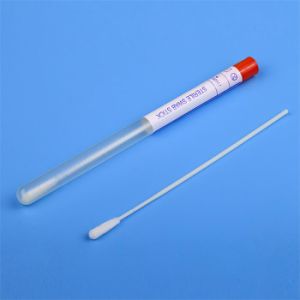 Swab, amplify, apply and read
Swab
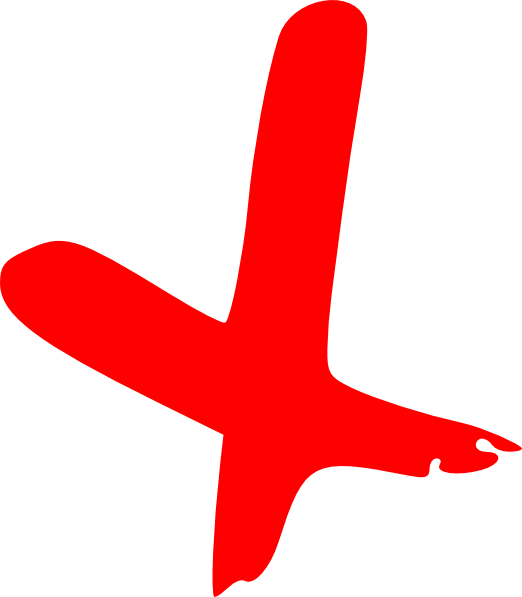 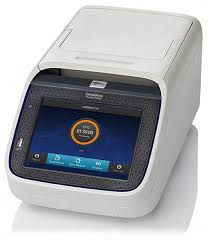 Short PCR
cycle
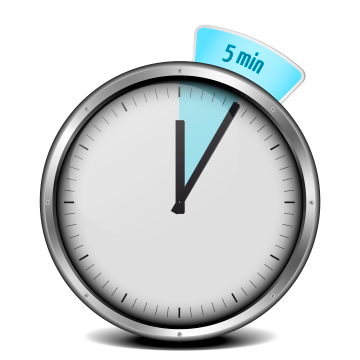 Without PCR

We’re currently working on a 
‘direct from swab to E-Sens’ method 
which is showing early promise.

This would bring test time to <5mins.
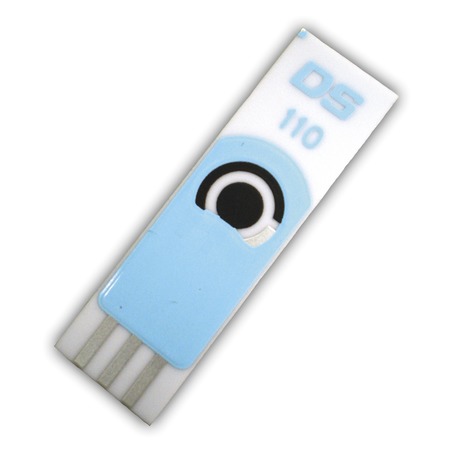 Electrode
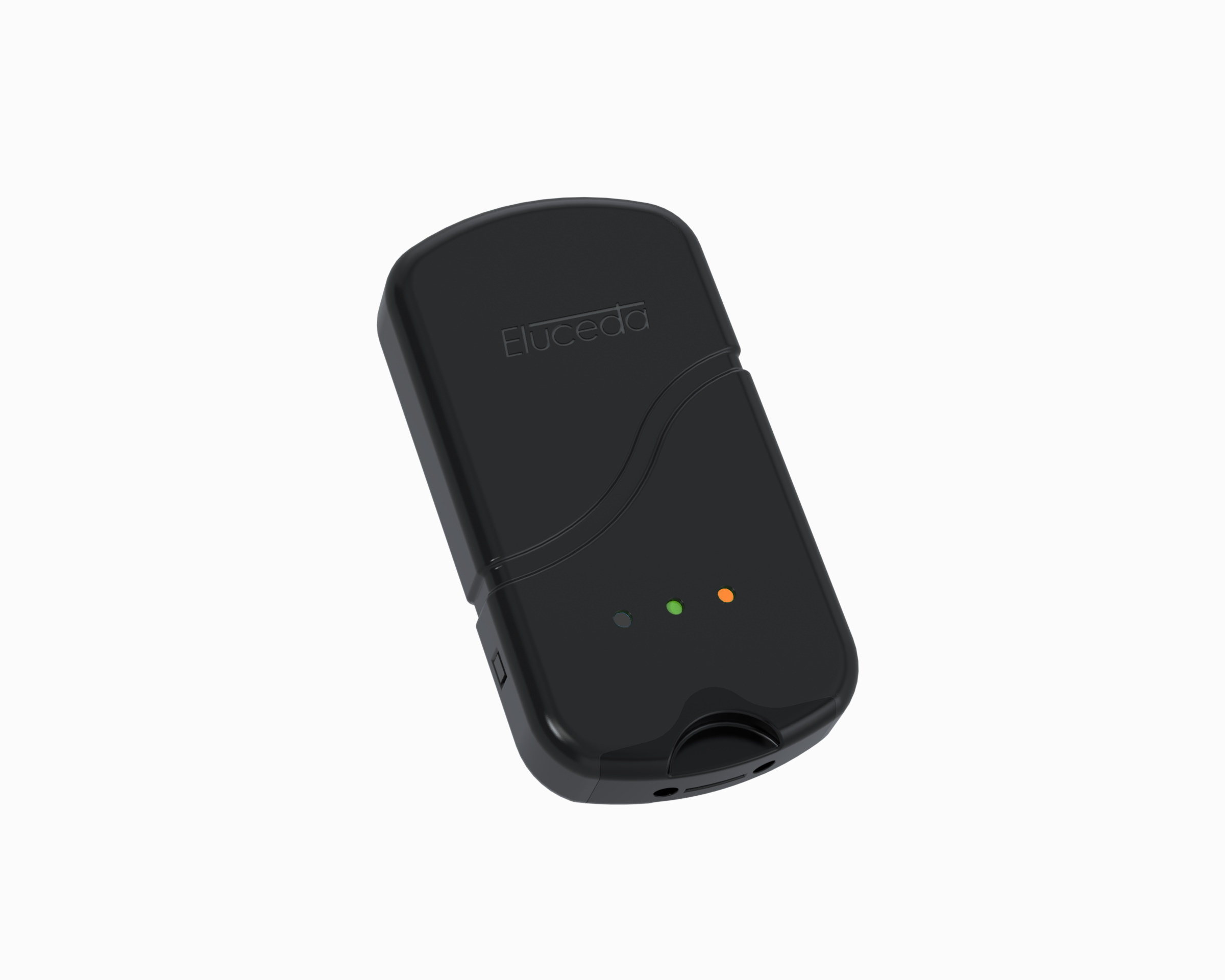 E-Sens reader analysis
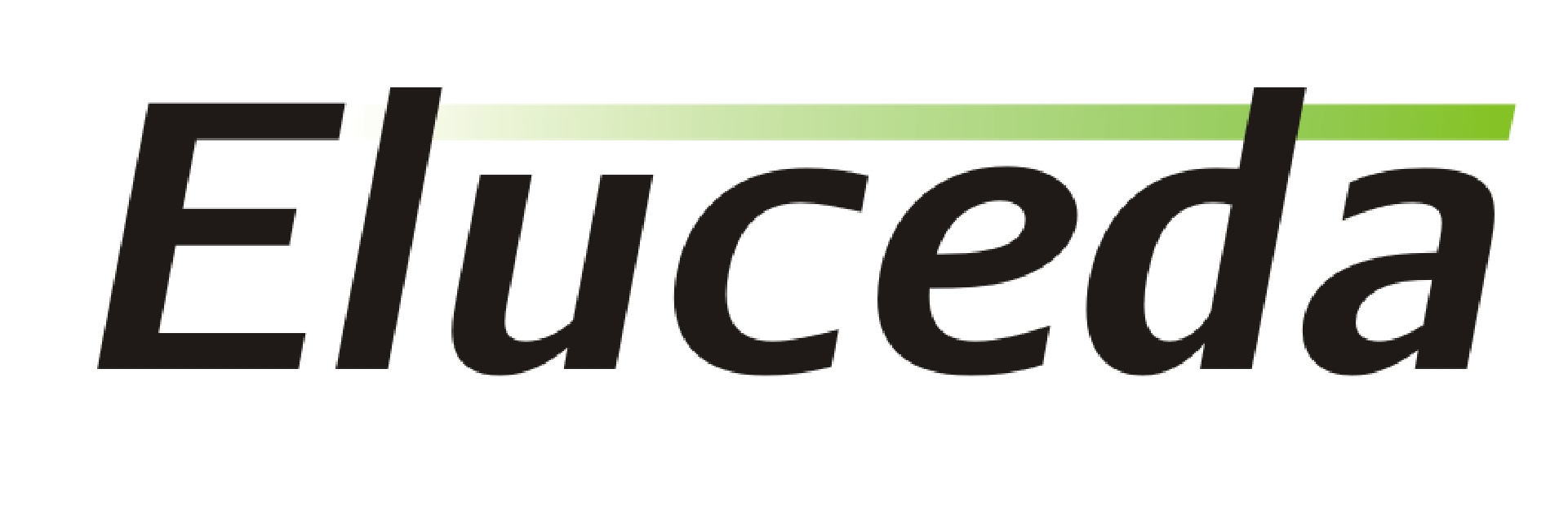 Use of Funds
Organic Growth Revenue Model
Devices
Consumables
Investment
€2m
€5m
Initial
Revenues
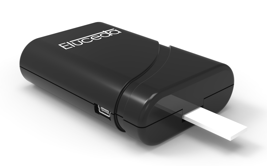 Sales of readers
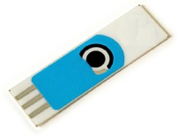 Sales of Electrodes (single test - £10-£15)
[Speaker Notes: It’s probably important to point out that these are extraordinarily cautious figures.

The Covid-19 numbers could be staggering.]
Senior Leadership Team
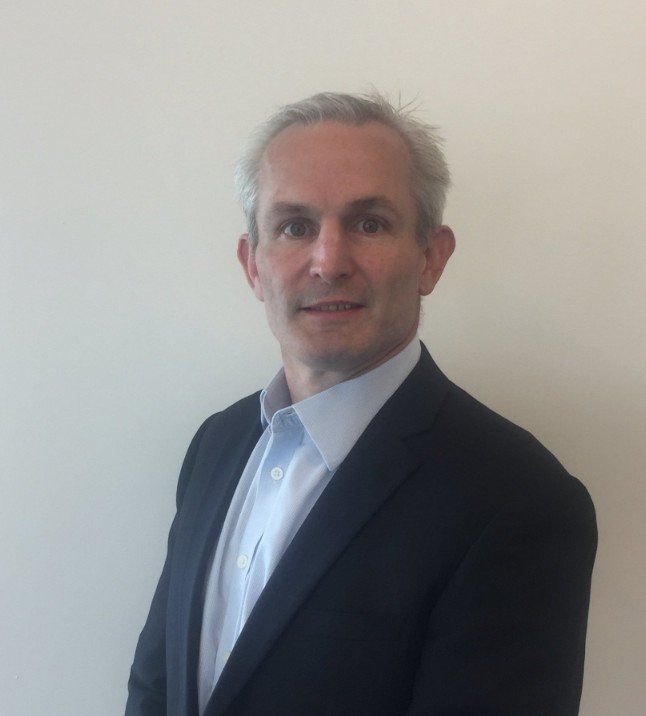 Matthew Harte, Group CEO
High technology start-up experience
Previously MD at Biocote, a leading branded antimicrobial company and COO of Protomed, a medicine management business


	Ian Eastwood, CTO 
Technical Director of Biocode and subsequently the CTO of Authentix
He has developed security features that are present in several legal tenders around the world 


	Jim Murray-Smith, Chairman 
Chairman and founder of The UK Manufacturing Accelerator
Founder of Versarien plc, taken from start-up through to IPO
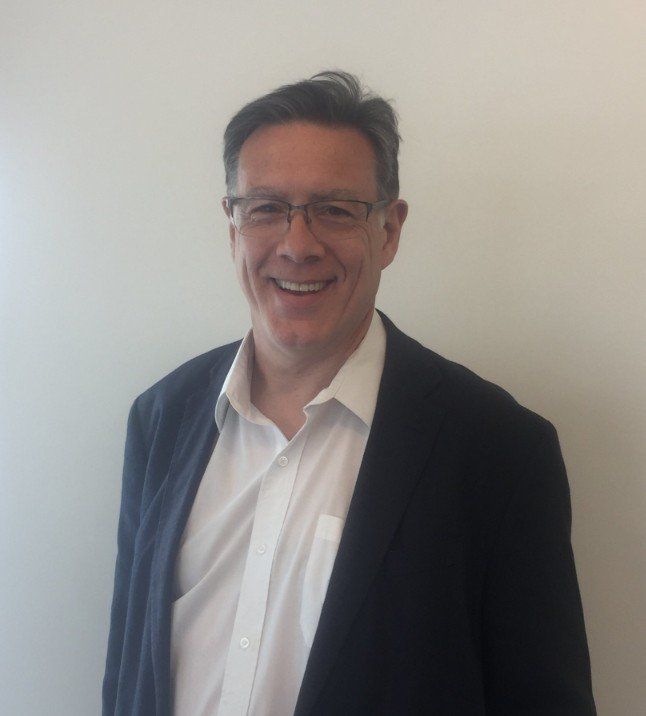 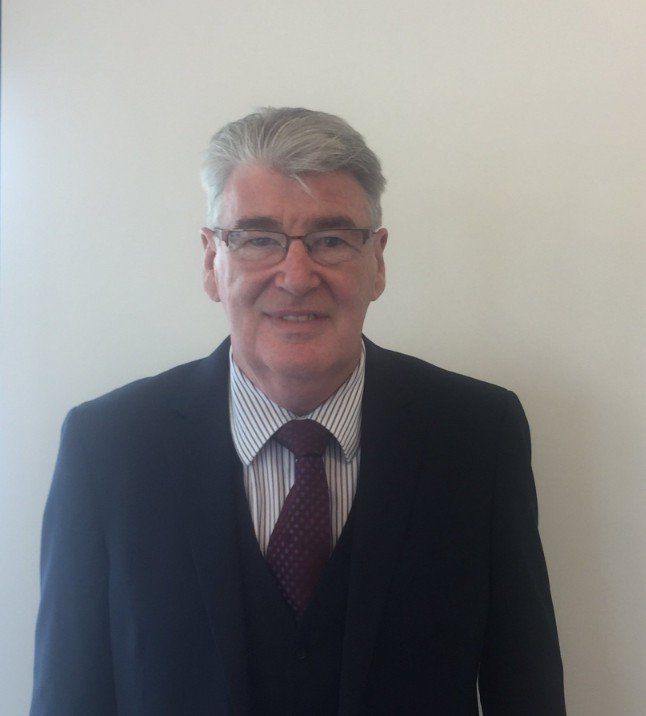 Eluceda Covid-19 RNA Test
Q & A
Market TrendsTaking the ‘Point of Care In Vitro Device’ sector as a guide
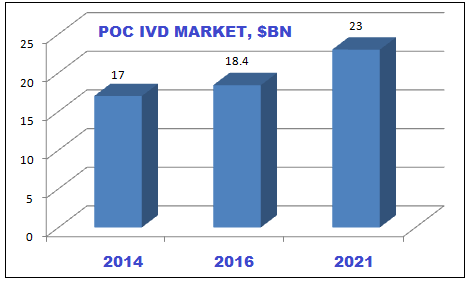 Projected at USD50bn by 2026
CAGR 9.6%
Source: Reports and Data
Source: Kalorama Information
But of course, Covid-19 will massively increase the size of the market.
Beyond Covid-19
The Eluceda system creates a platform and a catalystfor ongoing opportunity
In Healthcare:
Deployment through existing Healthcare channel for environmental testing 
Rapid Point-of-Care detection of a range of bacteria and viruses, MRSA, Sepsis, Norovirus etc..
Multiplex capabilities to test for multiple organisms in a single test
In wider markets:
Bacterial testing in the Food Industry for cleanliness and product QC
Water treatment and testing
DNA testing for counterfeit products
[Speaker Notes: The text on this slide speaks for itself, but….

..there are a some important “Beyond Covid” points:

It’s going to be around for a while. Some countries might beat it, but whilst there are still countries out there where it’s still an issue, our globalized society will remain at risk and on alert, with all testing and response capabilities remaining in place and at strength.
Even when it’s over, the lesson from Covid-19 will be that we MUST be better prepared for the next one (ie Bill Gates’ 2015 TED talk). Governments will build strategic stockpiles of equipment and consumables.
Plus, all that Eluceda test kit out there (particularly in healthcare settings) will create a huge platform for other pathogen testing which we can address. (The main original message of this slide)]
Covid-19 – A Deepening Global Crisis
The OECD expects global growth to rebound in 2021 by 5.2 per cent in the case the pandemic is controlled, but by only 2.8 per cent if COVID-19 flares up again.
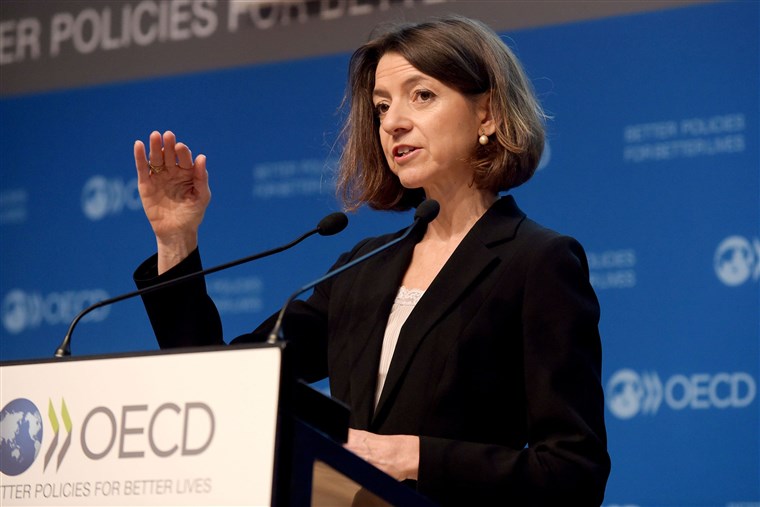 “..the shock to the world economy and living standards is absolutely unprecedented and it will have long-lasting effects,”
Laurence Boone, chief economist OECD
“Testing is our way out of this crisis”
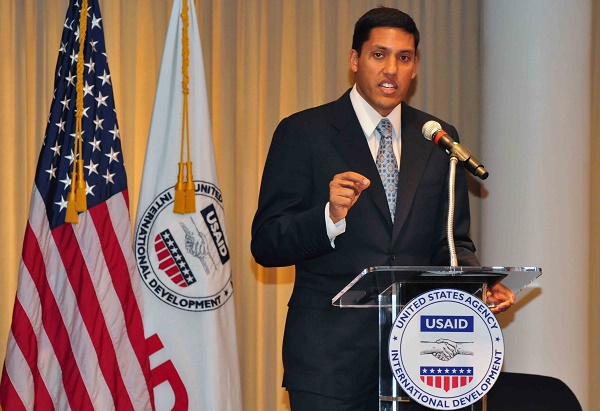 Dr. Rajiv J. Shah President, 
The Rockefeller Foundation, 

…in his introduction to the ‘National Covid19 Testing Action Plan’ to deliver 
30 million tests per week in the US in the next 6 months.
Competitive advantage